Sanctuary ThemeNon-Violence
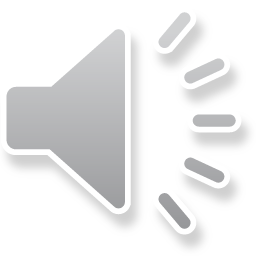 Ms. Caristo  - Office Hours – Monday 10-11, Wednesday 11-12, Thursday, 1-2
Phone Number – 412-400-7350
Staff and students at Friendship Academy are committed to Non-Violence. We are committed to
1. Restore safety
2. Know about the effect of violence
3. Eliminate punitive aggression in all forms
4. Minimize sources of stress
5. Absence of violence coupled with action to make a change
6. Harmless to self and others in actions, speech and writing
The goal is to change minds and unite hearts
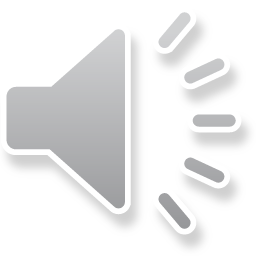 Eliminating punitive aggression in all forms.
Punitive aggression is verbal, written, or physical attack on another to put that person down, belittle them, bully them.
Example: I did not do well on the spelling test and the teacher put a Big, Fat, Red F on my paper.
Example: I did not make the basket and my team mate says: Are you retarded – how could you miss that shot.
Example: While I was walking down the school hall, an older kid purposely runs into me and then says, ‘Watch where you are going clutz.’ The older kid starts laughing with her friends.
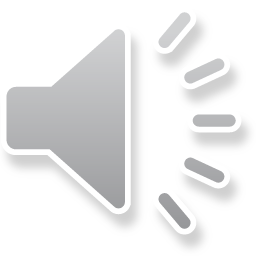 Unfortunately we can find the use of punitive aggression in many places; schools, communities, states, and countries. Recently in the news there was a horrible story of the use of punitive aggression: George Floyd was killed by a police officer who knelt on his neck for over 8 minutes. Events like this make people angry and demand a call for action from every person. Change is needed. How can we make the change without the use of violence. Dr. Martin Luther King, Jr. has provided us with an excellent example of how to make change using non-violent direct action.  The Six Steps for Nonviolent Direct Action was adapted from the essay, “Letter from a Birmingham Jail”, by Martin Luther King, Jr. and found at https://kinginstitute.Stanford.edu .
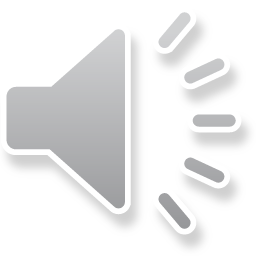 Six Steps for Nonviolent Direct Action
Information Gathering – identify issue in need of positive change, increase your understanding of the problem and investigate all sides of the problem.
Educate Others – tell others including your opposition about your issue, minimize misunderstanding and gain support and allies.
Personal Commitment – causing change requires dedication and long hours, be ready for sacrifices, physical injury/jail/etc.
Negotiations – look for positive in every action and statement the opposition makes, do not seek to humiliate, look for ways the opponent can become an ally.
Direct Action – imposes a “creative tension” into the conflict., most effective when it illustrates the injustice it seeks to correct.
Reconciliation – nonviolence seeks friendship and understanding, does not seek to defeat opponent, directed against evil systems, oppressive policies, and unjust acts not against Persons.
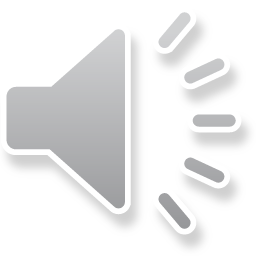 The goal of non-violent direct action is to produce change and unite hearts.
Change happens when the pain of staying the same is greater than the pain of change. Tony Robbins – American author, public speaker, life coach and philanthropist.
One has to be uncomfortable with the way things are now in order to change it.
Direct action is meant to change a system, law, condition not PEOPLE. It is meant to unite PEOPLE.
Complete the 3 pages in the work packet. If you need assistance please call me during my office hour. Remember to return your work by mail, drop-off or email photo.
Great Job! Have a good week! 
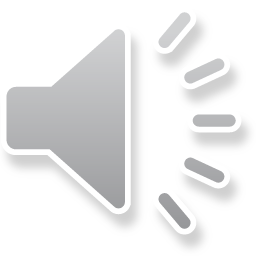